PERTANGGUNGJAWABAN  KORPORASI DALAM BISNIS DI INDONESIA
Korporasi adalah Subyek Hukum Badan Hukum di Dalam Bisnis 
Hukum Bisnis saat ini telah mengalami perkembangan yang luar biasa terutama terhadap lembaga keuangan non bank seperti Asuransi dan perusahaan jasa keuangan lainnya.
Lembaga Keuangan adalah lembaga atau badan yang terorganisir dalam menghimpun dan menyalurkan dana dari dan kepada masyarakat
Korporasi dapat dimintakan pertanggungjawabannya secara hukum baik hukum perdata maupun hukum pidana
Penggolaongan Korporasi
Ciri Korporasi Sebagai Lembaga Keuangan Dalam Bisnis
Memiliki Kekayaan 
Memiliki Hak Dan Kewajiban
Memiliki Tujuan Tertentu
Kegiatannya berkesinambungan
KORPORASI DALAM HUKUM BISNIS
HUKUM BISNIS adalah segala peraturan yang berhubungan dengan kegiatan bisnis baik secara hukum perdata maupun secara hukum pidana.
Pertanggungjawaban Korporasi dalam Bisnis adalah Pertanggungjawaban Hukum untuk menciptakan keadilan dan kepastian  hukum  dalam kegiatan bisnis yang bertanggungjawab
Pihak Yang Bertanggungjawab Dalam Korporasi
Berdasarkan Peraturan Mahkamah Agung Nomor 13 Tahun 2016 tentang Korporasi pasal 4 adalah :
Mereka yang mendapat keuntungan atau manfaat dari bisnis yang dilakukan.
Korporasi  telah membiarkan terjadinya tindak pidana dalam bisnis 
Korporasi tidak melakukan langkah langkah yang diperlukan untuk melakukan pencegahan terjadinya tindak pidana dalam bisnis tersebut.
Bentuk Pertanggungjawabannya
A. SECARA HUKUM PIDANA
	Pidana Penjara dan Denda serta penyitaan   	kekayaan Korporasi

B. SECARA HUKUM PERDATA
Membayar Ganti Rugi dan Penyitaan Kekayaan Korporasi serta pencabutan Hak Hak Keperdataan
Analisa Kasus 1
A. Kasus Asuransi Jiwasraya:
	Negara melindungi kepentingan public yang dilanggar oleh PT Asuransi Jiwasraya karena tidak mampu mengembalikan dana masysrakat yang disimpan kepada perusahaan asuransi dalam bentuk simpanan berdasarkan perjanjian pertanggungan. Maka terdapat unsur pidana dan oleh karenanya Jaksa Agung atas nama negara dapat menghukum pihak pihak yang bertanggung jawab dalam pengelolaan perusahaan asuransi dalam bentuk hukuman penjara dan penyitaan asset asset perusahaan
Analisa kasus 2
B. Kasus PT.First Trevel :
Dapat Dikenakan secara Hukum Perdata dan Hukum Pidana :
Secara Perdata telah terjadi ingkar janji (wanprestasi) maka pihak yang dirugikan dapat meminta ganti rugi kepada pihak yang merugikan (PT.First Trevel) berupa pengembalian semua kerugian.
Secara hukum Pidana telah terjadi perbuatan pidana yaitu kepentingan public yang dirugikan berupa penipuan dan penggelapan, maka pelakukanya bertanggungjawab secara hukum pidana dengan hukuman penjara dan penyitaan kekayaan perusahaan.
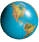 Terima Kasih
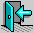 Email:maryogipujakesuma@yahoo.co.id
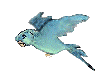 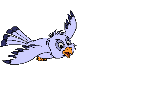 Terima Kasih
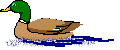 MARYOGI YASIN SURATMAN,SH,MHum